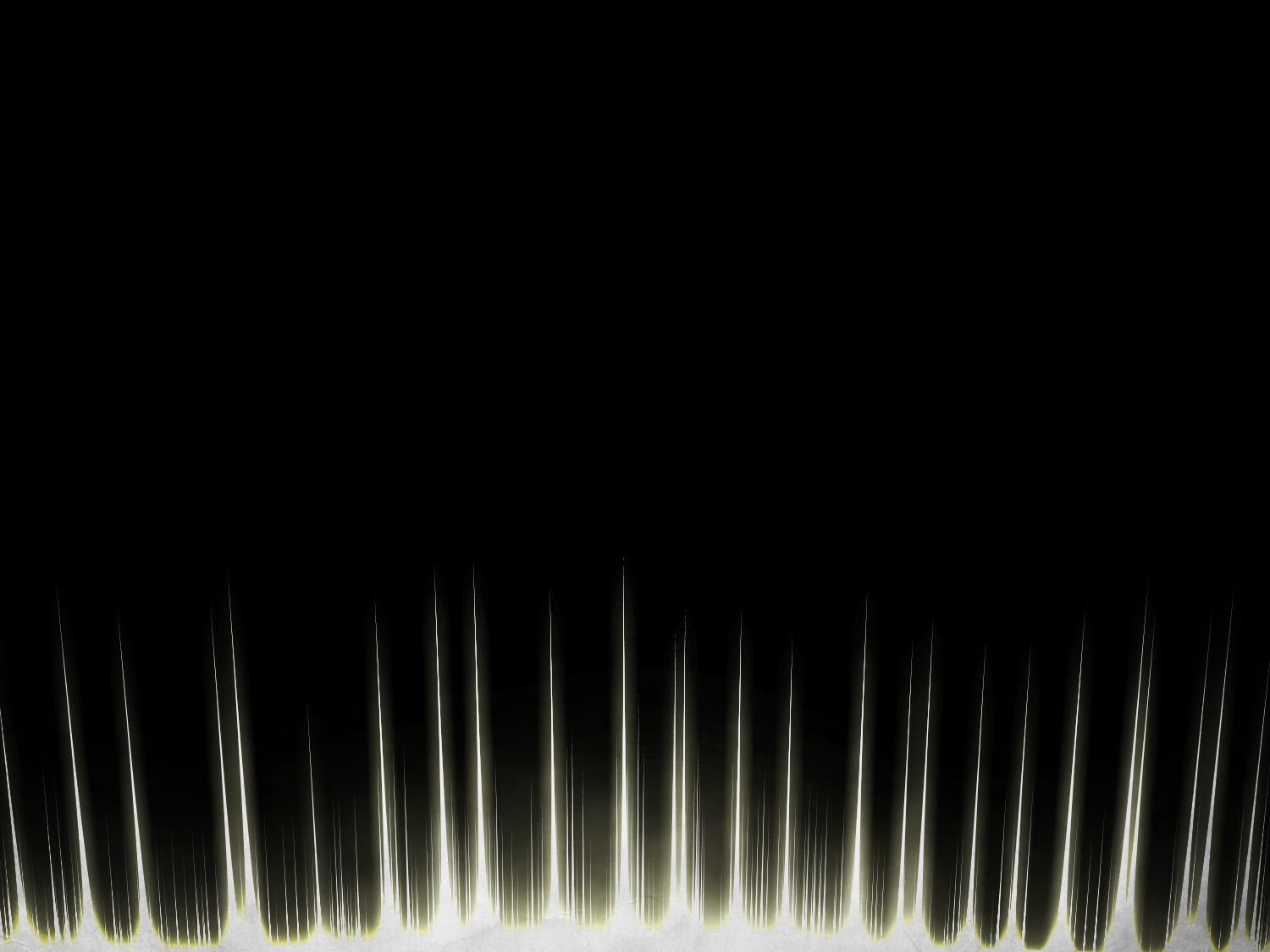 Luke 10:40–42
40 But Martha was distracted with much serving. And she went up to him and said, “Lord, do you not care that my sister has left me to serve alone? Tell her then to help me.” 41 But the Lord answered her, “Martha, Martha, you are anxious and troubled about many things, 42 but one thing is necessary. Mary has chosen the good portion, which will not be taken away from her.”
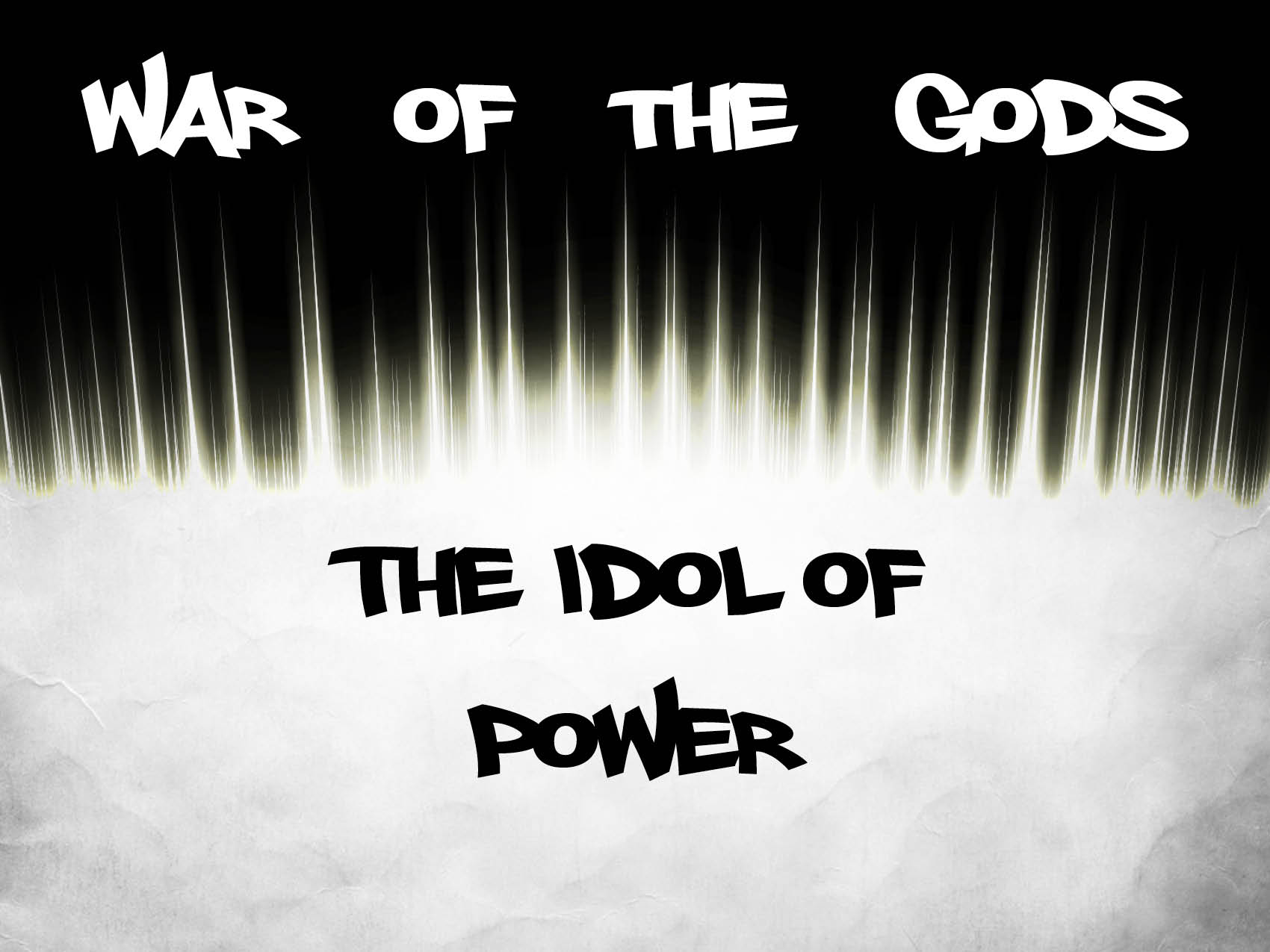 The god of Success.
Genesis 3:4–5
Luke 18:18–23
Matthew 16:24–26
Success on Judgment Day is being able to say, “Lord you alone are my success.”
The god of Money.
Luke 12:13–15
Matthew 6:24
Luke 12:16–19
Money is his security.
Money is his satisfaction.
Money is his significance.
Psalm 24:1
“In God We Trust?”
The god of Achievement.
Luke 10:40–42
Martha was distracted. 
Mary had chosen.
Psalm 46:10 
Choose what is better.
2 Corinthians 4:18